Ekolojik, Ekonomik ve Sosyal Sürdürülebilirlik İçin
gelisimedu
igugelisim
Perfüzyon(lisans)
Bölüm  Adı
Kardiyak anestezi 2
Dersin  Adı
Dersin Haftası: 9. Hafta
Dersin Öğr. Üyesinin Adı: Dr. Ali Rıza Cenal
E-Posta: arcenal@gelisim.edu.tr
Telefon:	0532 570 01 96
gelisimedu
igugelisim
Ders Bilgileri
12 nisan 2021 Salı saat 15.40
Ders Günü  ve Saati
Dersin  Kredisi
GBS
Linki
Görüşme
Gün ve Saatleri
Dersin Öğretim  Üyesinin Konumu
gelisimedu
igugelisim
Kardiyak cerrahide transfüzyon kararı;güncel uygulamalar,sorunlar ve güncel protokoller
Haftalık Akış
gelisimedu
igugelisim
Haftalık Akış
Günümüzde; donörlerden elde edilen tüm eritrosit süspansiyonlarının yarısından fazlası cerrahi işlemlerde kullanılmakta; cerrahi işlemlerde kullanılan kanın yaklaşık yarısı da kalp cerrahisinde, özellikle kardiyopulmoner baypas (KPB) eşliğinde yapılan ameliyatlarda tüketilmektedir.
gelisimedu
igugelisim
Haftalık Akış
Perioperatif transfüzyonun ana amacı, cerrahi sırasında akut anemi nedeniyle dokulara sunulan oksijen miktarında oluşan azalmayı gidererek morbidite ve mortaliteyi azaltmaktır. Bu nedenle kan ve kan ürünü kullanımı pek çok hastada yaşam kurtarıcı olmaktadır. Buna karşılık bazı durumlarda transfüzyon, hastanın morbidite ve mortalitesini arttırmaktadır.
gelisimedu
igugelisim
Haftalık Akış
Bazı enfeksiyöz ve immünolojik sorunlar nedeniyle transfüzyonun hastalara getirdiği yükün varlığı uzun zamandır bilinmektedir. Buna ek olarak günümüzde pek çok çalışmada transfüzyonun immünmodülasyon ve akut akciğer hasarı yaptığına ilişkin kanıtlar ortaya konulması ve artık kan transfüzyonunun majör ölüm nedeninin transfüzyonla ilişkili akut akciğer hasarı olması, transfüzyon kararı verilirken biraz daha fazla düşünülmesini ve daha nesnel ölçütlerle karar verilmesini gerekli hâle getirmiştir.
gelisimedu
igugelisim
Haftalık Akış
Anemi ve Riskleri
Dünya Sağlık Örgütü’nün tanımlamasına göre kan hemoglobin (Hb) değerinin erkeklerde 13 g.dL-1, kadınlarda ise 12 g dL-1’nin altında olması durumunda anemiden söz edilmektedir.
Cerrahi uygulanan hastalarda anemi sıklığı % 5-76 arasında değişmektedir. Bu sıklık; hastanın yaşı, eşlik eden hastalıklar, uygulanan cerrahi ve neden olduğu kan kaybı miktarına bağlıdır.
gelisimedu
igugelisim
Haftalık Akış
Yaş ilerledikçe anemi sıklığı artış göstermekte ve kadınlarda, erkeklerden daha fazla görülmektedir. Sık olarak ameliyat öncesinde görülen anemi, intraoperatif dönemde de iatrojenik olarak ortaya çıkabilmekte, postoperatif döneme de sarkabilmektedir.
gelisimedu
igugelisim
Haftalık Akış
KPB sırasındaki düşük hematokrit düzeylerinin morbidite ve mortaliteye katkısı olabilmektedir. Miyokart hasarı, miyokart enfarktüsü, düşük kardiyak debi ,inotrop gereksiniminda artış, kardiyak arest, nörolojik disfonksiyon ve inme, renal yetersizlik ve postoperatif diyaliz gereksinimi, ventilasyon desteğinin uzaması, pulmoner ödem, kanama ya bağlı reoperasyon ve multiorgan yetersizliği (özellikle Hct düzeyi % 22’nin altında olduğunda) bu sorunlar arasında yer almaktadır. Sonuçta, hemodilüsyonun ciddiyetine bağlı olarak yoğun bakım ve hastanede kalış süreleri, ameliyat maliyeti ve operatif ölüm oranı yükselmektedir.
gelisimedu
igugelisim
Anemiye adaptasyon mekanizmaları
Haftalık Akış
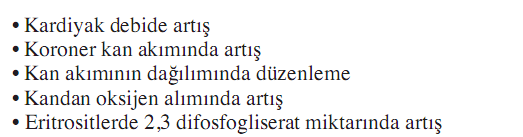 Tüm bu değişikliklerin sonucunda dokuların kandan çektikleri oksijen miktarı (oksijen ekstraksiyonu: O2ER) artar . Bu artış, klinisyene miks venöz oksijen satürasyonu (SvO2
) ve/veya santral venöz oksijen satürasyonunda (ScvO2) bir azalma şeklinde yansır .
gelisimedu
igugelisim
Haftalık Akış
İntraoperatif anemi. Kardiyak ameliyatlarda akut anemi, cerrahi kanama nedeniyle oluşan kan kaybı ya da KPB’ye bağlı hemodilüsyon nedeniyle görülebilir. Kardiyak cerrahide masif kan kaybına bağlı olarak hastane morbidite ve mortalitesinin artış göstermesi kaçınılmaz olabilmektedir. Günde 5 ünite eritrosit süspansiyonu gerektiren masif kan kaybının kardiyak cerrahi uygulanan hastalarda ölüm riskini 8 kat kadar arttırdığı gösterilmiştir
gelisimedu
igugelisim
Haftalık Akış
Ancak, kardiyak cerrahide akut aneminin daha sık görülen nedeni ise KPB uygulamasıdır. KPB sırasında oluşan hemodilüsyonel anemi; kanın viskozitesini azaltıp nonfizyolojik koşullarda (nonpulsatil baypas, düşük perfüzyon basınçları, hipotermi vb.) dokulara oksijen sunumunu arttırmayı hedeflemektedir.
gelisimedu
igugelisim
Haftalık Akış
Transfüzyonun Amacı
Akut kanamalarda, akut ya da kronik anemili hastalarda kan ve kan ürünleri başlıca üç ana amaçla kullanılmaktadır: 
kanın oksijen taşıma kapasitesinin arttırılması,
(2) hemostazın düzeltilmesi 
(3) volüm ekspansiyonu ile kalp debisinin arttırılması.
gelisimedu
igugelisim
Haftalık Akış
Kanın oksijen taşıma kapasitesinin arttırılması.:
Buradaki asıl amaç, dokulara sunulan oksijen miktarının arttırılmasıdır. Hemoglobin düzeyi, kalp debisi(KD) ve kanın oksijen satürasyonu (SaO2) ile birlikte kanın oksijen transportunun 
(DO2 = Hb × SaO2× KD) ana elemanlarından birisidir
gelisimedu
igugelisim
Haftalık Akış
Normal fizyolojik koşullarda (hava solurken) kandaki oksijenin çoğu (% 98) hemoglobine bağlıdır. Çözünmüş haldeki oksijenin miktarı ise çok azdır. Teorik olarak Hb miktarının transfüzyon ile arttırılması, doku oksijenasyonunu düzeltirse de KPB pratiğinde bu her zaman  gerekli değildir. Hemoglobilin değeri belli bir seviyenin altına düşmedikçe oksijen saturasyonunu ve KD’sini artırarak kompanse edilmeye çalışılır.
gelisimedu
igugelisim
Haftalık Akış
Oksijen satürasyonu ve KD’nin arttırılmasının dokulara oksijen sunumu üzerine etkisi çok daha fazladır. Bu amaçla solutulan oksijen konsantrasyonunun (FiO2) yükseltilmesi ve pozitif inotroplarla KD’nin arttırılması tercih edilmelidir.
gelisimedu
igugelisim
transfüzyon kararı için ölçütler
Haftalık Akış
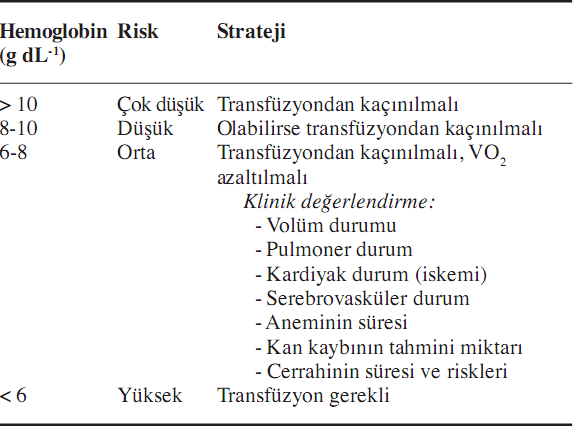 gelisimedu
igugelisim
Haftalık Akış
Kardiyopulmoner baypasta  transfüzyon endikasyonları  aşağıdaki gibidir: 

1.  Orta dereceli hipotermik KPB sırasında hemoglobinin 6 g dL-1 veya daha altında olduğu hastalarda transfüzyon endikedir. Serebral oksijen sunumunun risk altında olduğu hastalarda (serebrovasküler olay öyküsü, diyabetes mellitus, serebrovasküler hastalık, karotid stenozu) daha yüksek Hb değerlerinde transfüzyon yapılabilir.
gelisimedu
igugelisim
Haftalık Akış
2.  KPB’de Hb düzeyinin 6 g dL-1 veya üzerinde olduğu hastalarda transfüzyon kararı, hastanın klinik durumuna göre verilmelidir. Bunun için hastaya bağlı faktörler (yaş, hastalığın ciddiyeti, kardiyak fonksiyon, kritik end-organ iskemisi riski vb.), klinik durum (masif ya da aktif kan kaybı) ve laboratuvar bulguları (hematokrit, SvO2, elektrokardiyografik veya ekokardiyografik miyokardiyal iskemi bulguları, vb.) değerlendirilmelidir.
gelisimedu
igugelisim
Haftalık Akış
3.  Kardiyopulmoner baypasta ve kritik end-organ iskemik/hasarı riski bulunan hastalarda hemoglobin düzeyini 7 g dL-1’nin üzerinde tutmak mantıksız değildir.
gelisimedu
igugelisim
Haftalık Akış
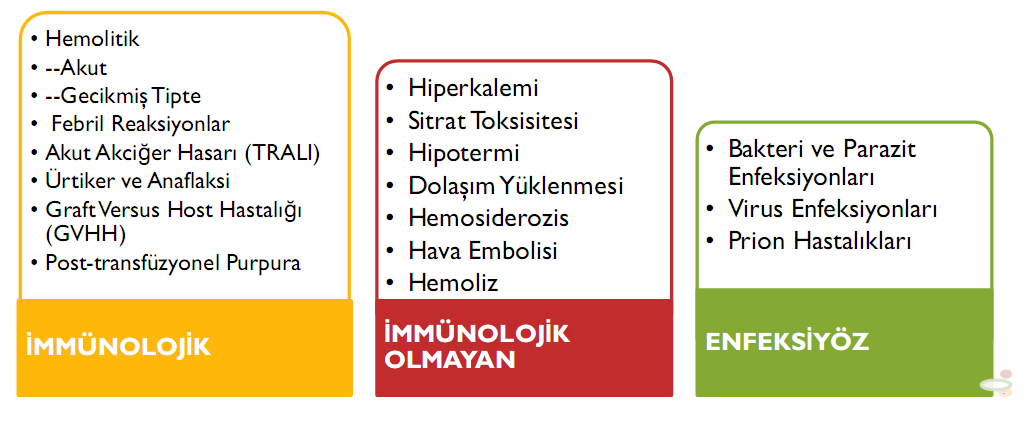 gelisimedu
igugelisim
HASTA KAN YÖNETİMİ
Haftalık Akış
Kan kaynaklarını daha etkili bir şekilde yönetme stratejileri akılcı yaklaşımlar kullanılmasını içerir.
İyatrojenik Kan Kaybını Azaltan Yöntemler
Kanamayı Azaltan Sistemik İlaçlar
gelisimedu
igugelisim
Haftalık Akış
Cerrahi ve Anestezik Teknikler
Cerrahi teknik: Kılavuzlarda hemostazın sağlanması için öngörülen elektrokoter, argon ışın koagülasyonu, dokulara saygılı ve özenli cerrahi v.b.
 Anestezi teknikleri: Hipotansif anestezi, rejiyonel anestezi uygulamaları sayılabilir
gelisimedu
igugelisim
Haftalık Akış
Ameliyattan 3-5 hafta önce başlayarak haftada bir ünite kan alınması tekniği ve Akut normovolemik hemodilusyon:  önemli kanama beklenen hastalarda operasyondan hemen önce bir ünite kan alınmasını ve yerine hücresiz sıvı verilmesi
gelisimedu
igugelisim
Haftalık Akış
Hasta kan yönetimi uygulanan ve uygulanmayan hastalarla karşılaştırmalı yapılan bazı çalışmalarda kan transfüzyonunda,
mortalitede,
pnömomide,
sternal enfeksiyonda,
septisemide 
oldukça anlamlı farklar saptanmıştır(kan yönetimi uygulanan hastalar lehine).
gelisimedu
igugelisim
Haftalık Akış
Cerrahlar,  perfüzyonistler,  hemşireler,  anestezistler,  yoğun  bakım  birimi  sağlık çalışanları, asistan  hekimler,  kan  bankası  çalışanları,  kardiyologlar  yani tüm sağlık profosyenellerini  içeren çok disiplinli kan  idaresi ekiplerinin  oluşturulması kan transfüzyonunun sınırlandırılması ve perioperatif kanamanın  azaltılmasında  uygun  bir yol olduğu düşünülmektedir.
gelisimedu
igugelisim
Haftalık Akış
İntraoperatif kan koruma stratejilerinin temelini cerrahi prosedür ve disseksiyon esnasında dikkatli ve agresif kanama kontrolü oluşturur.

 Kesiler yapılırken oluşan kanamalar o sırada kontrol altına alınmalı, işlem sonrasına bırakılmamalıdır.
gelisimedu
igugelisim
Haftalık Akış
Ekstrakorporal dolaşımda ve postoperatif dönemi de etkileyen kan kullanımının azaltılmasına yönelik stratejiler;
Mekanik yöntemler
Perfüzyon teknikleri
Farmakolojik yöntemler
Topikal ajanlar,
	olmak üzere 4 ana başlık altında incelenebilinir.
gelisimedu
igugelisim
Mekanik yöntemler ve perfüzyon teknikleri
Haftalık Akış
Ekstrakorporal Dolaşım Sistemi Modifikasyonları
Tubing hat uzunluklarını azaltmak ve çaplarını düşürmek…
Isıtıcı içinde olan daha küçük oksijenatör tercih etmek 
Roller pompa yerine daha az prime volüm gerektiren  sentrifugal pompa kullanmak…
Venöz kan akımı için kontrollü Vakum desteği kullanmak…
gelisimedu
igugelisim
Haftalık Akış
Amaç: Prime volüm dolayısıyla hemodilüsyonu azaltmak
	
Dezavantaj: Daha küçük tüp ve oksijenatörlerin flow ve oksijenasyonu sınırlayabilmesidir.
gelisimedu
igugelisim
Haftalık Akış
Mini Dolaşım Sistemleri(MECC Sistemleri)

Kardiyotomi rezervuarı olmayan daha küçük komponentlerden oluşur. 
Kinetik venöz drenaj prensibi ve biyokompetibl yüzeylere sahiptir. 
Öylelikle yabancı yüzey temas alanının azalır.
gelisimedu
igugelisim
Haftalık Akış
Daha az prime ile hemodilisyon azalır.
 kan-hava etkileşimi daha az
 teorik olarak daha az eritrosit travması ile trombosit fonksiyonlarının daha iyi korunarak kanamanın daha az olacağı ileri sürülmektedir
gelisimedu
igugelisim
Haftalık Akış
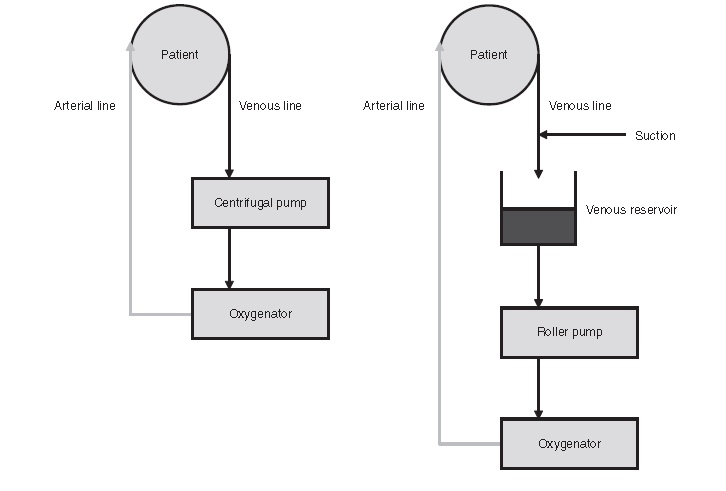 gelisimedu
igugelisim
Haftalık Akış
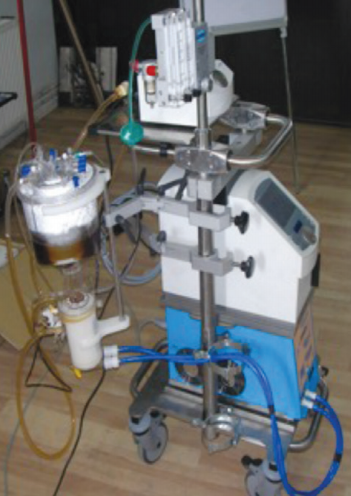 gelisimedu
igugelisim
Haftalık Akış
2018 yılında yayınlanan 2017 EACTS/EACTA erişkin kardiyak cerrahi girişimler için önerilen hasta kan yönetimi kılavuzunda MECC sistemi kullanımının ES transfüzyonu ihtiyacını azalttığı rapor edilmiş ve allojenik kan transfüzyonunu azaltmak amacıyla MiECC sistemi kullanımı “yapılması makuldür” olarak önerilmiştir.
gelisimedu
igugelisim
Haftalık Akış
Cell-Salvage Teknikleri(kanıt1a)(ototransfüzyon)
Cell saver sistem operasyon esnasında cerrahi alanda toplanan heparinize kanın serum fizyolojik ile yıkanması, santrifuj edilerek eritrosit süspansiyonu olarak tekrar hastaya verilmesi işlemidir.
gelisimedu
igugelisim
Haftalık Akış
Hastanın postoperatif  hct düzeyinin arttığı ve homolog kan transfüzyonu gereksiminin azaldığı belirtilmektedir.
Aynı zamanda lökosit, heparin ve yağ embolilerinin de ortamdan uzaklaştırıldığı da gösterilmiştir.
Dezavantajları trombositlerin, plazma proteinlerin ve koagülasyon faktörlerinin de kaybedilmesidir.
gelisimedu
igugelisim
Haftalık Akış
Son yıllarda Advancis (İngiltere) tarafından kullanıma sunulan HemoSep® ile sistemde santrifüj yerine torba içinde dakikada yaklaşık 120 kez sallama ile membranlar sisteminden kanın temizlendiği gösterilmiştir. 
Bu sistem ile trombositlerin, albuminin ve fibrinojenin düzeylerinin istatistiksel olarak diğer sistemlere göre belirgin yüksek olduğu bildirilmiştir.
gelisimedu
igugelisim
Haftalık Akış
Biyo-uyumlu CPB devreleri  
Biyo-uyumlu CPB devrelerinin kullanılması, kan korunumu programının bir parçası olarak   düşünülebilir.
gelisimedu
igugelisim
Haftalık Akış
Ultrafiltrasyon 
KPB’a sekonder gelişen hemodilüsyonun sınırlandırılması için bir seçenektir.
Ultrafiltrasyon, KPB devresinden gelen sıvı ve düşük moleküler ağırlıklı maddeleri filtre ederek hastaya   geri verilebilecek proteinden zengin,  konsantre  tam  kan  üretir.
gelisimedu
igugelisim
Haftalık Akış
Kardiyak cerrahide üç çeşit ultrafiltrasyon kullanılmaktadır 

 (1) CPB esnasında kullanılan , ancak sonrasında durdurulan  geleneksel  ultrafiltrasyon;
gelisimedu
igugelisim
Haftalık Akış
(2) Modifiye ultrafiltrasyon  (MUF) mevcut  kanüller  kullanılarak  KPB  tamamlandıktan   sonra  çalıştırılır.  Kardiyopulmoner bypassı sonlandırdıktan sonra hemodilüsyonu tersine çevirmek için yapılan hemokonsantrasyon tekniğidir.
Aortadan pompa yardımıyla alınan kanın ultrafiltrasyondan sonra venöz yoldan hastaya verilmesi ile gerçekleştirilir.
gelisimedu
igugelisim
Haftalık Akış
(3)Sıfır dengeli ultrafiltrasyon (ZBUF) 
Geleneksel ultrafiltrasyona benzer fakat  kaybolan hacim kristalloid çözeltisi ile replase edilir.
gelisimedu
igugelisim
Haftalık Akış
UF, plazma suyunun yarı geçirgen bir membran yoluyla tam kandan süzüldüğü bir işlemdir. Öncelikle plazma suyunun çıkarılması için bir yöntem olmasına rağmen, aynı zamanda kırmızı kan hücrelerinin, trombositlerin ve pıhtılaşma faktörlerinin hacmini dolaylı olarak arttırması için etkili bir kan koruma aracıdır. 
UF sadece aşırı sıvıyı KPB devrelerinden uzaklaştırmak için kullanıldığında hemokonsantrasyon olarak adlandırılmıştır.
gelisimedu
igugelisim
Haftalık Akış
KPB sırasında UF, aşırı hemodilüsyonu azaltmada, Hct’i arttırmada ve hemostatik dengenin yeniden sağlanmasında oldukça etkin olmuş ve geniş kullanım alanı bulmuş bir hemokonsantratör tekniktir.
 Birçok çalışmada postoperatif kanama ve allojenik kan ürünü transfüzyonunda azalma sağladığı gösterilmiştir.
gelisimedu
igugelisim
Haftalık Akış
Bu etkisinin yanı sıra UF’nin bazı tiplerinin dolaşan sitotoksik ve proenflamatuvar mediyatör miktarında da azalma sağladığına dair veriler mevcuttur.
gelisimedu
igugelisim
Haftalık Akış
KPB’a başlamadan önce sistem içerisindeki havayı çıkarmak amacıyla prime solüsyonu ile doldurulmalıdır. Erişkin hastada yaklaşık 1650 ml olan prime solüsyonu dolaşıma karışır ve bu solüsyon normovolemik hemodilüsyona neden olur. 
Hemodilüsyon, başta eritrositler olmak üzere kanın şekilli elemanlarında azalmaya yol açar ve hemodilüsyonel anemi nedeniyle kanın oksijen taşıma kapasitesinin azalmasına neden olur.
gelisimedu
igugelisim
Haftalık Akış
Hemodilüsyonel aneminin istenmeyen etkilerinden korunabilmek için geliştirilen yöntemlerden bir tanesi retrograd otolog priming (ROP)’dir. 
Bu yöntem ile KPB hatları hastanın kendi kanı ile doldurulur ve prime solüsyonu mümkün olan en az seviyeye indirilerek hemodilüsyonun azaltılmaya çalışılır.
gelisimedu
igugelisim
Haftalık Akış
Retrograd Otolog Priming (ROP)
Ekstrakorporal dolaşım sistemindeki kristalloid prime, hastanın kanıyla değiştirilir
Hasta heparinize ve kanüle edildikten sonra ekstrakorporal dolaşımda bir şant açılır, hastanın kanı sisteme drene olurken, kristalloid prime bu şant aracılığı ile bir torbaya veya ayrı bir rezervuara yönlendirilerek buradan dolaşıma girmesi engellenir.
gelisimedu
igugelisim
Haftalık Akış
Güvenli olduğu ispatlanmıştır.
Hemodilüsyon ve olumsuz etkilerinden korunulur
Operasyon sürecinde eritrosit transfüzyon ihtiyacı önemli oranda azalır
Genel olarak hastanın volümü azalacağından ortalama arteryel basıncı uygun seviyelerde tutmak için adrenalin gibi farmakolojik destekler gerekebilir
gelisimedu
igugelisim
Haftalık Akış
Perfüzyon sonlandırıldıktan sonra torbalanan prime solüsyonunun sisteme yeniden verilerek sistemdeki hasta kanının hastaya gönderilmesi, oksijenatör ve tubing set içerisinde hasta kanı bırakılmamasının hedeflendiği işleme Antegrad Otolog Prime (AOP) denilmektedir. 
AOP işlemi aort kanülünden ya da venöz kanülden sağ atriyuma verilebilir. 
AOP ve ROP hemodilüsyonun azaltılmasına yönelik uygulanabilen basit, ucuz ve etkili yöntemlerdir.
gelisimedu
igugelisim
Haftalık Akış
Yapılan metaanalizlerde ROP yönteminin kan transfüzyon ihtiyacını istatistiksel olarak anlamlı derecede azalttığı gösterilmiştir. 
 ROP ve AOP yöntemlerinin kan transfüzyonlarını azaltmak amacıyla kan koruma yöntemleri arasında kullanılması 2017 EACTS/EACTA kılavuzunda “yapılması makuldür” olarak önerilmiştir.
gelisimedu
igugelisim
Farmakolojik  Yöntemler
Haftalık Akış
İntraoperatif kan idaresi amacıyla kullanılan ilaçlar 
Lizin analogları —epsilon-aminokaproik asit (Epsamin) ve traneksamik asit (Transamin)—toplam kan   kaybını azaltıp, kardiyak prosedürler sırasında kan transfüzyonu ihtiyacı olan hasta sayısını düşürür ve   kan korunumu için endikedirler (Kanıt düzeyi : IA).
gelisimedu
igugelisim
Topikal Ajanlar
Haftalık Akış
Anastomoz kapanma veya baskı sağlayan hemostatik ajanlar
Lokalize kompresyon uygulayan veya yara kapanması sağlayan topikal hemostatik ajanlar, çok çeşitli kan idaresi programının bir parçası olarak anastomoz bölgelerinde lokal hemostazı sağlamak amacıyla düşünülebilir (Kanıt düzeyi : II C). 
Helistat
surgycell
gelisimedu
igugelisim
Haftalık Akış
Topikal antifibrinolitik çözeltiler
KPB sonrasında cerrahi yaranın üzerine dökülen antifibrinolitik ajanlar, KPB kullanılan kardiyak ameliyatlardan sonra göğüs tüpü drenajını ve transfüzyon gereksinimlerini sınırlandırmak için kullanılabilir(Kanıt düzeyi: IIB).
gelisimedu
igugelisim
POMPA HATLARINDA KALAN KAN
Haftalık Akış
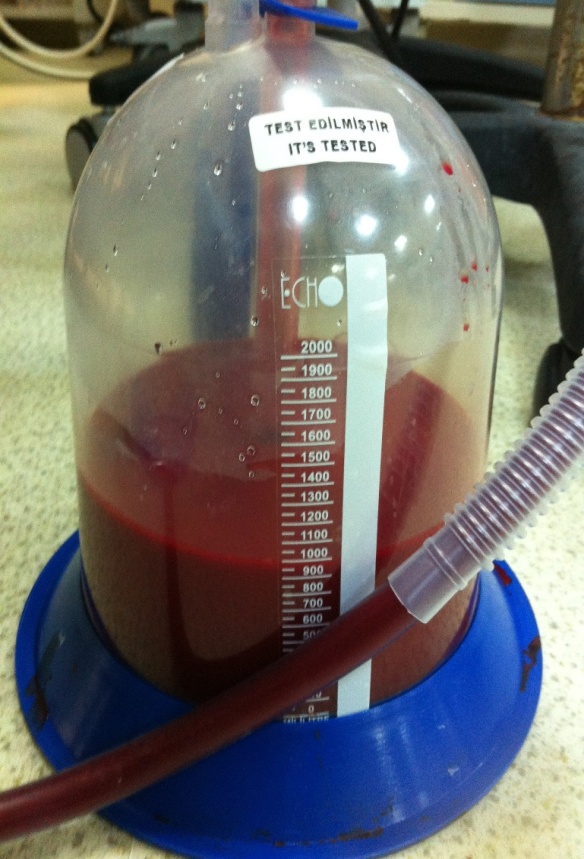 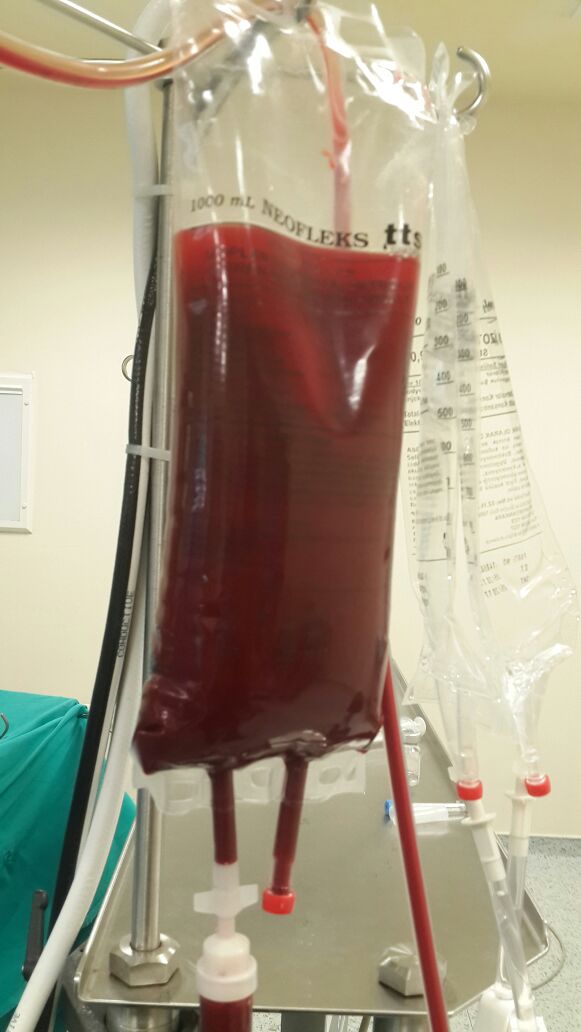 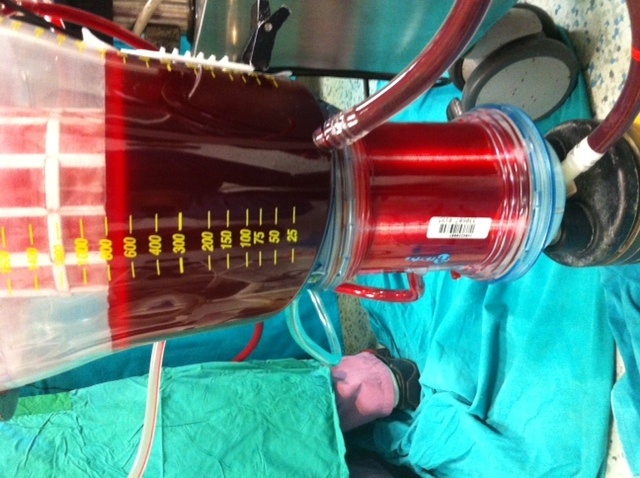 gelisimedu
igugelisim
Kan Geri Kazanma Girişimleri
Haftalık Akış
Kan transfüzyonlarını azaltmak için kardiyopulmoner bypass işlemi sonrasında kalan pompa kanını bir şekilde kazanıp hastaya geri vermek konusunda görüş birliği oluşmuştur.
gelisimedu
igugelisim
Haftalık Akış
Kardiyopulmoner bypass sonrası homolog (bağışçıdan alınan) eritrosit suspansiyonu transfüzyonlarını azaltmak için pompadan kazanılan kanın doğrudan verilmesi yerine yıkanma işleminden geçirilerek verilmesi uygundur .
gelisimedu
igugelisim
Başvurulan Kaynaklar
gelisimedu
igugelisim
Bir Sonraki Ders
Hakkında
gelisimedu
igugelisim
gelisimedu
igugelisim